Day 03
Viewing and Perspective Transformations
Transformation of Normal Vectors
the normal vector is the vector that is perpendicular to a surface at some point on the surface
i.e., we can think of the surface as being locally planar at the point and the normal vector is the normal vector to the plane
Transformation of Normal Vectors
a point q is on the plane if and only if
written as matrix multiplication
Transformation of Normal Vectors
if the surface is transformed by some invertible affine transformation T then the plane is also transformed by T 
we require the normal to the transformed plane


notice that


therefore
Transformation of Normal Vectors
what happens if T is
a translation?
a uniform scale?
a rotation?
not invertible?
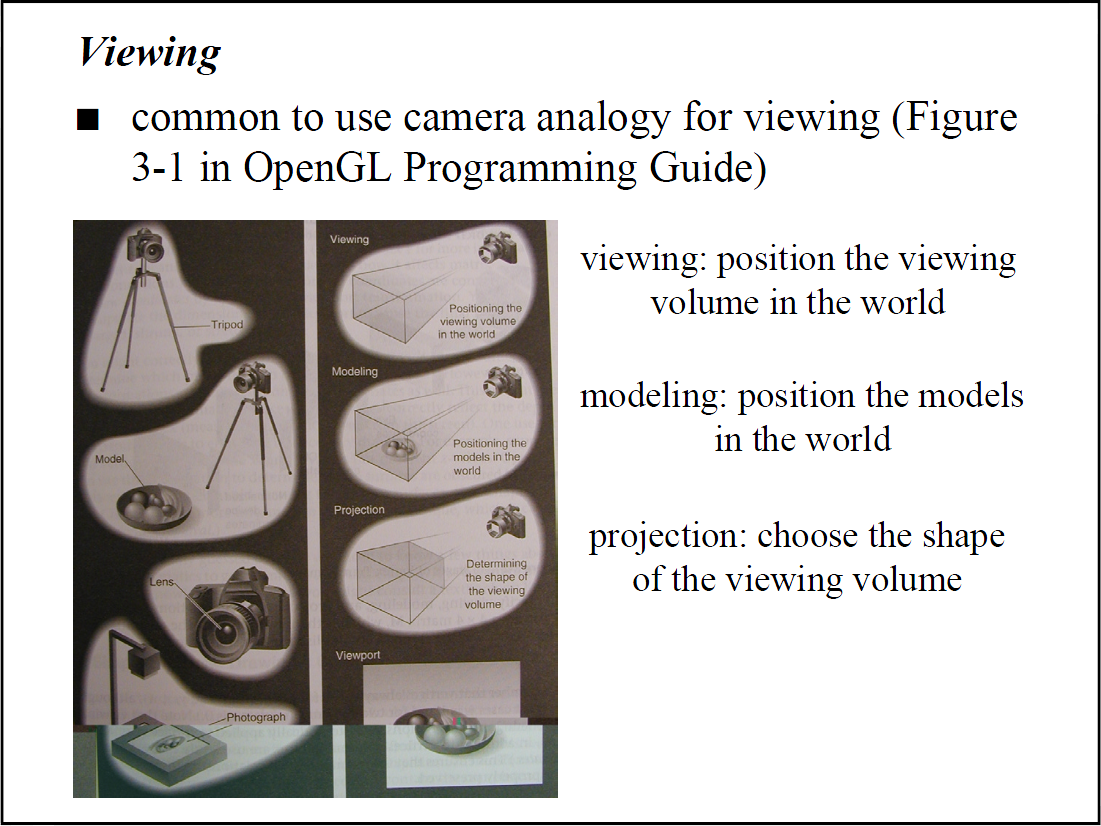 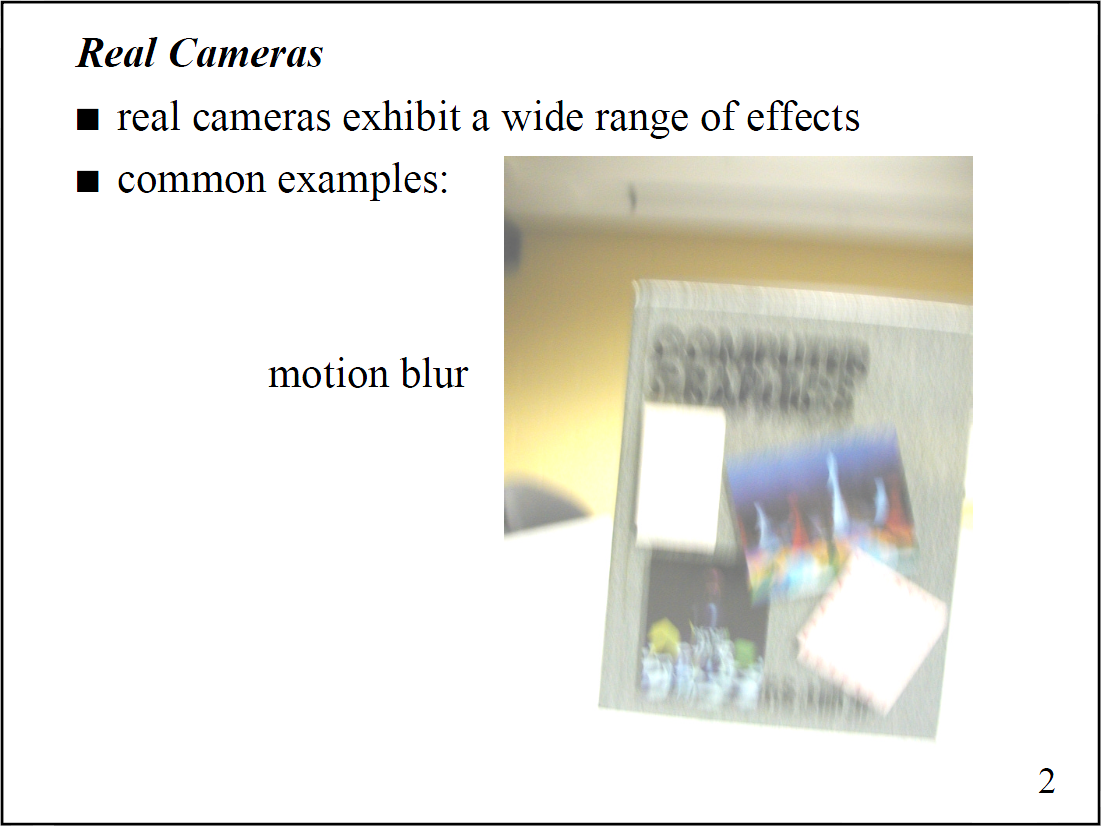 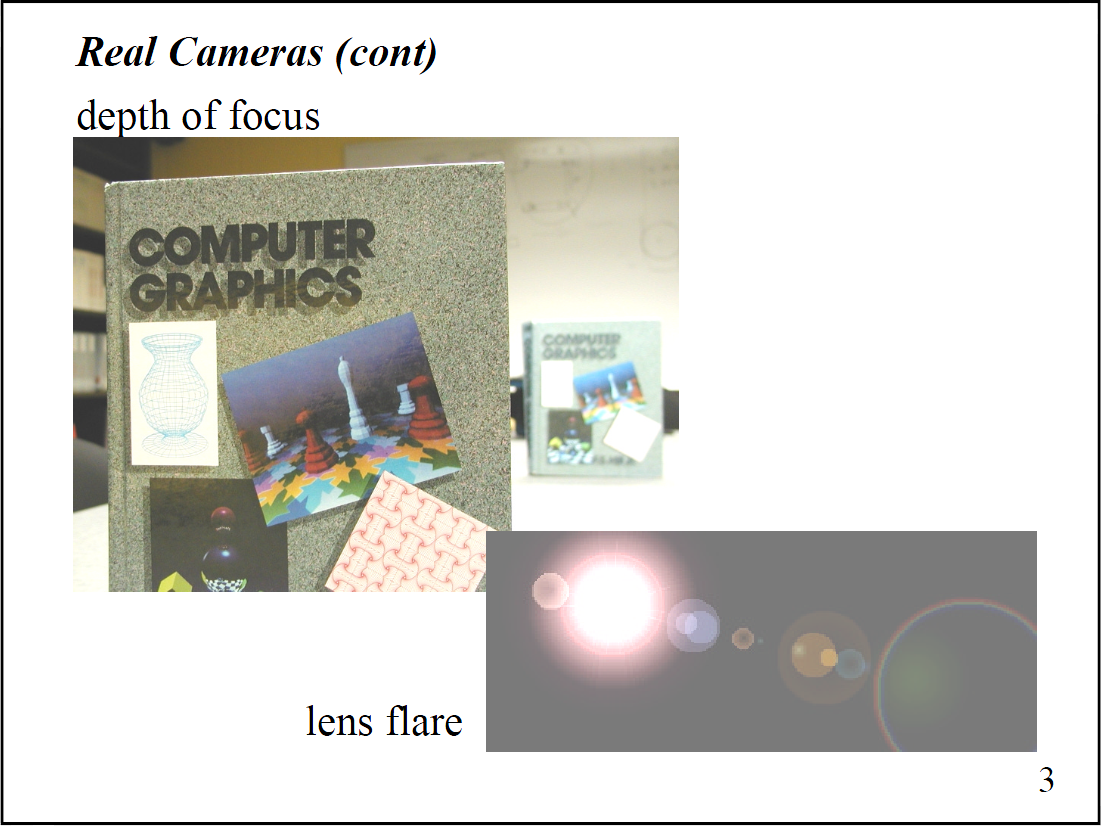 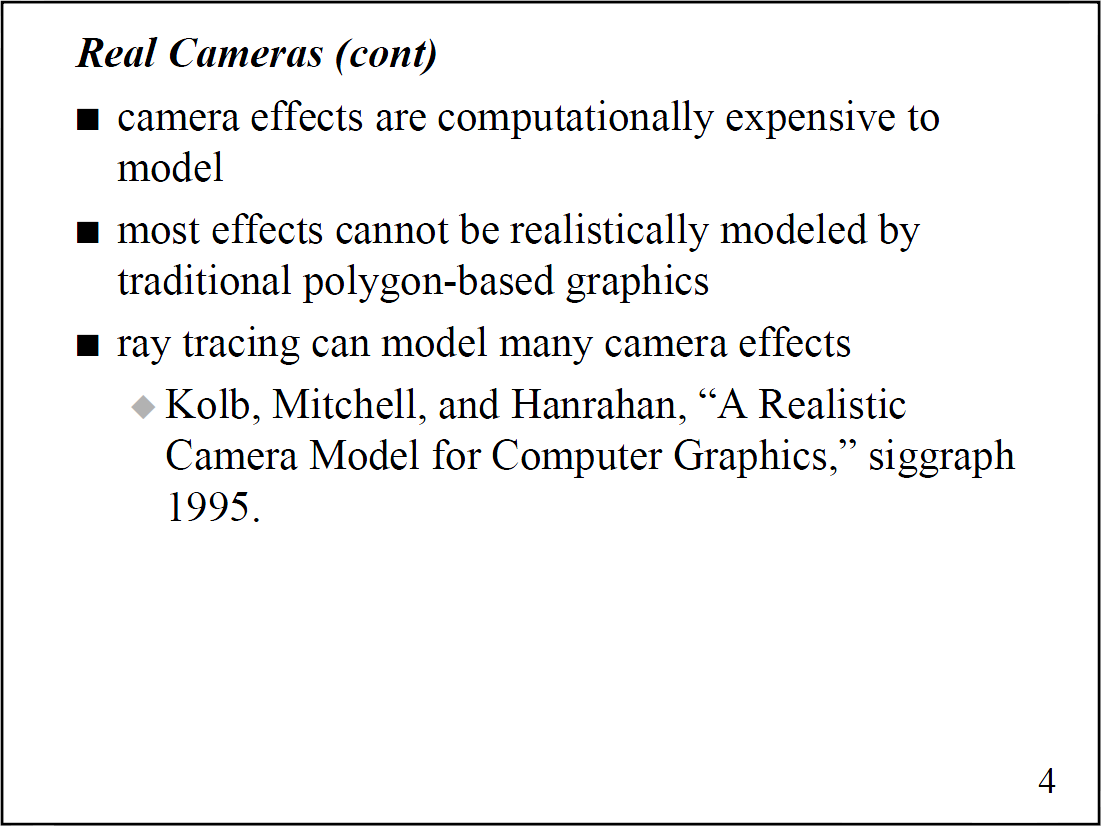 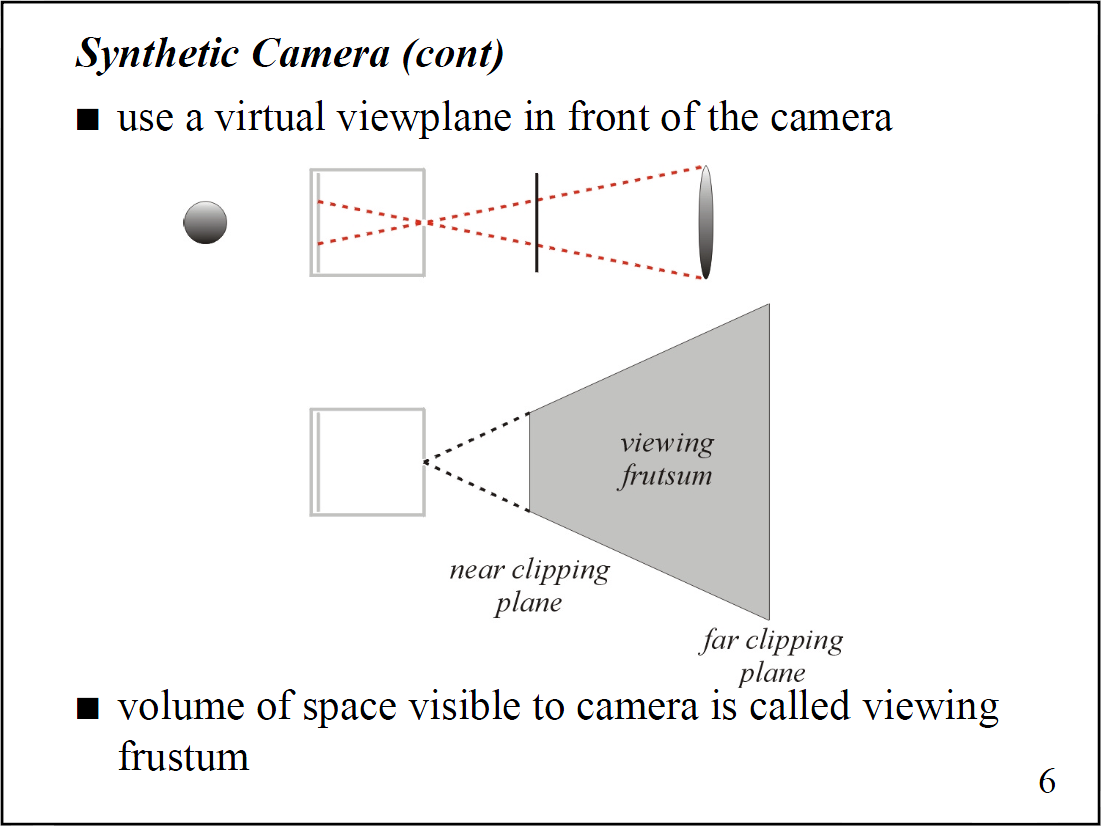 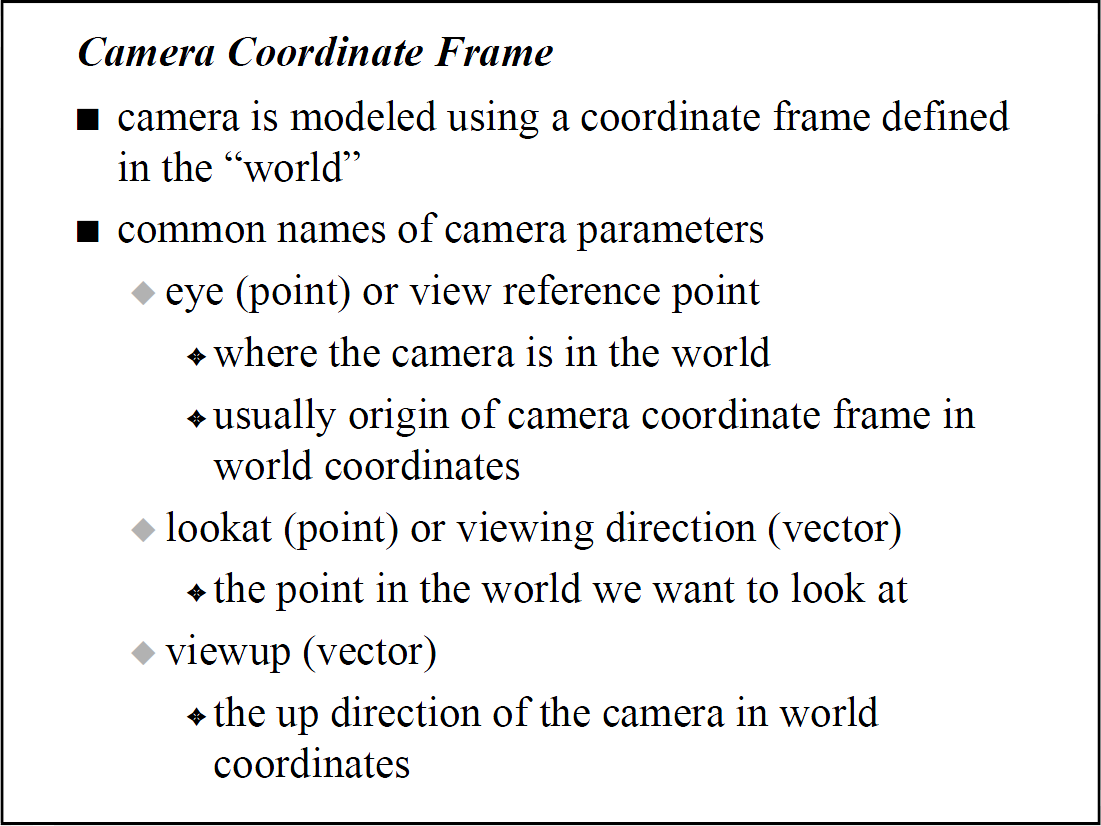 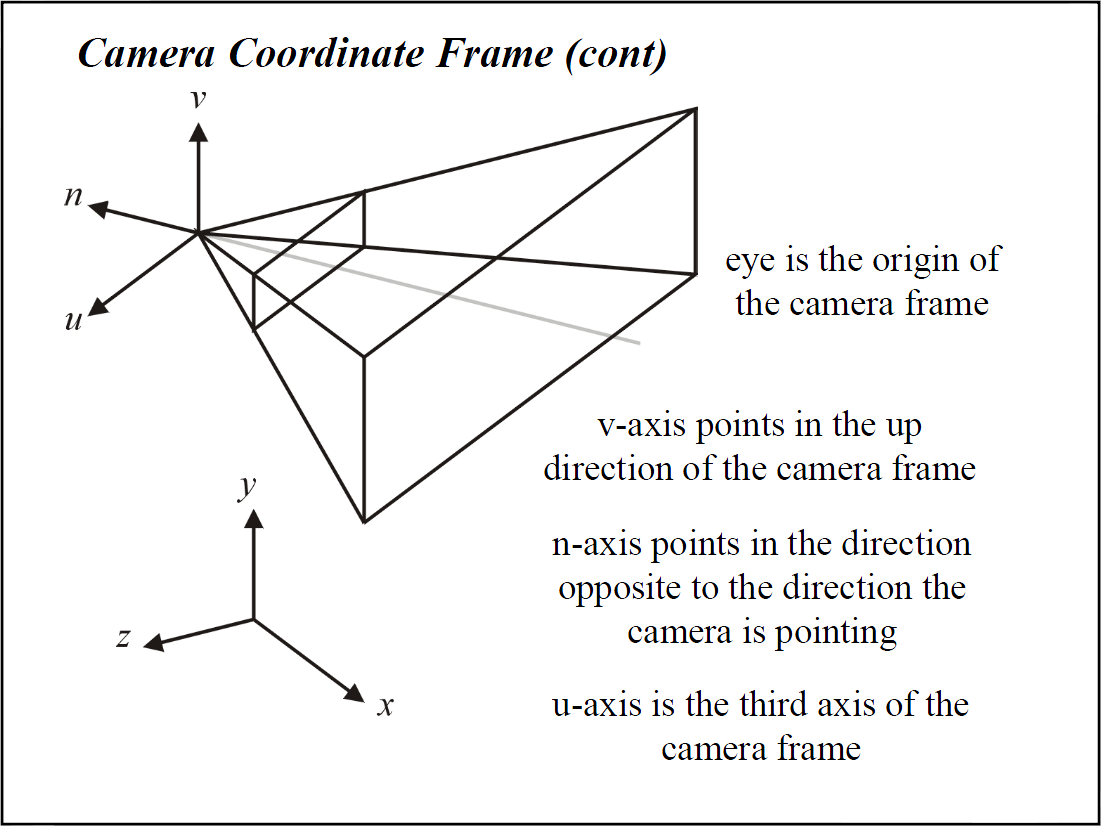 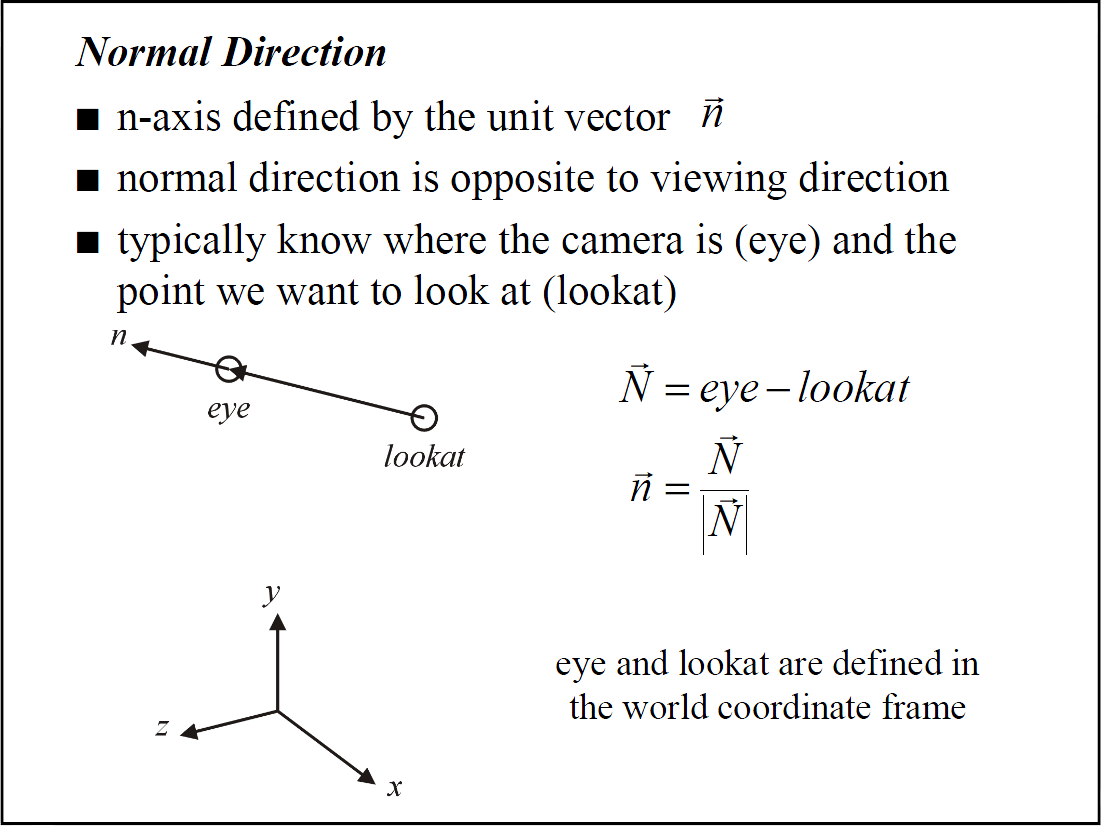 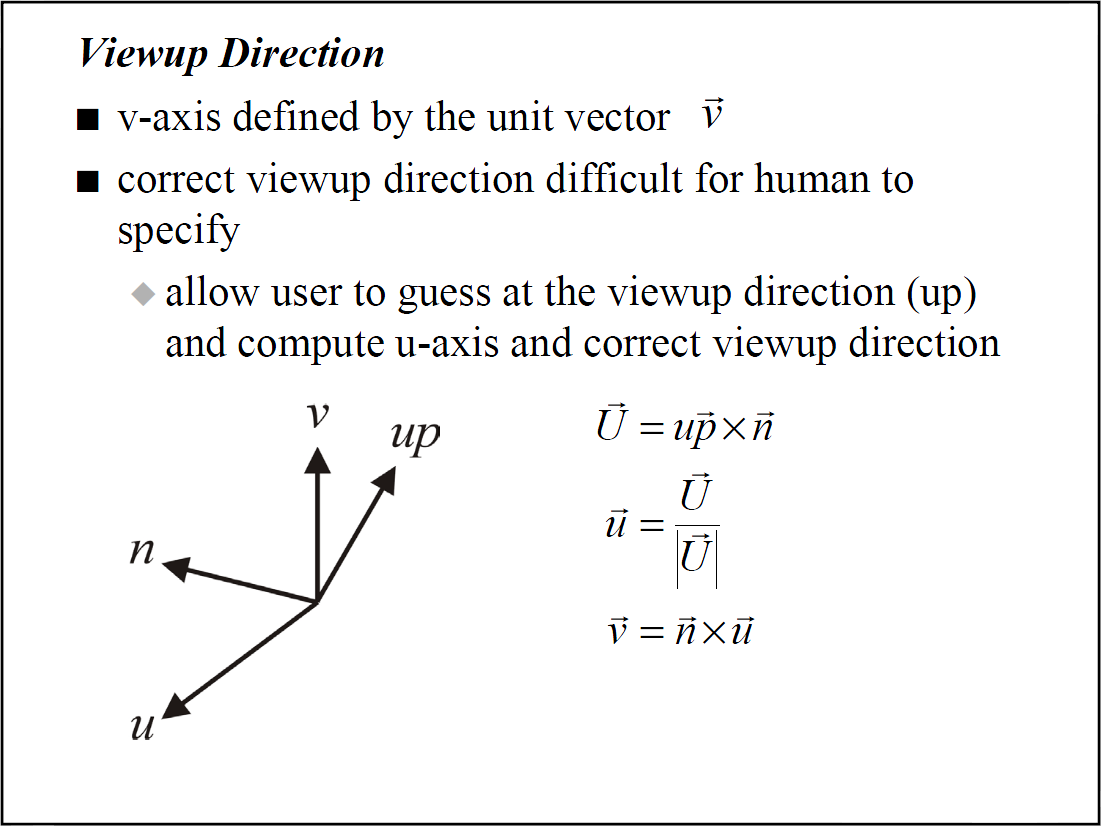 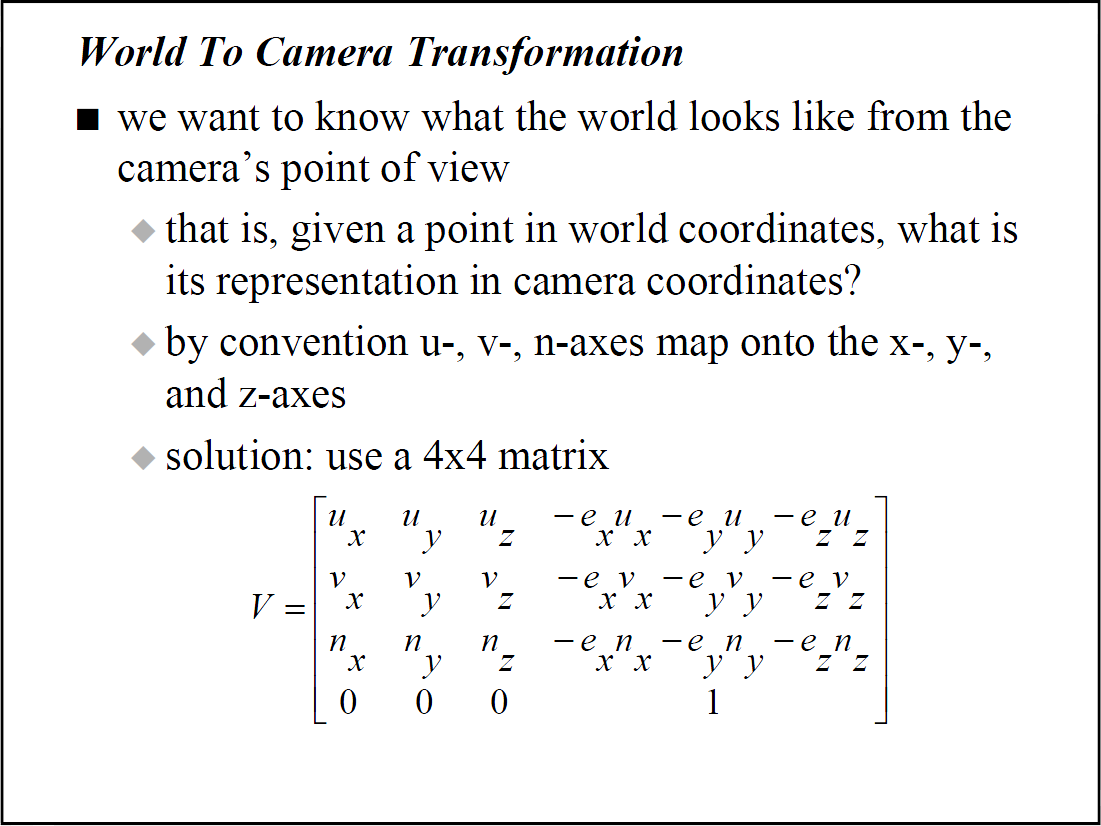 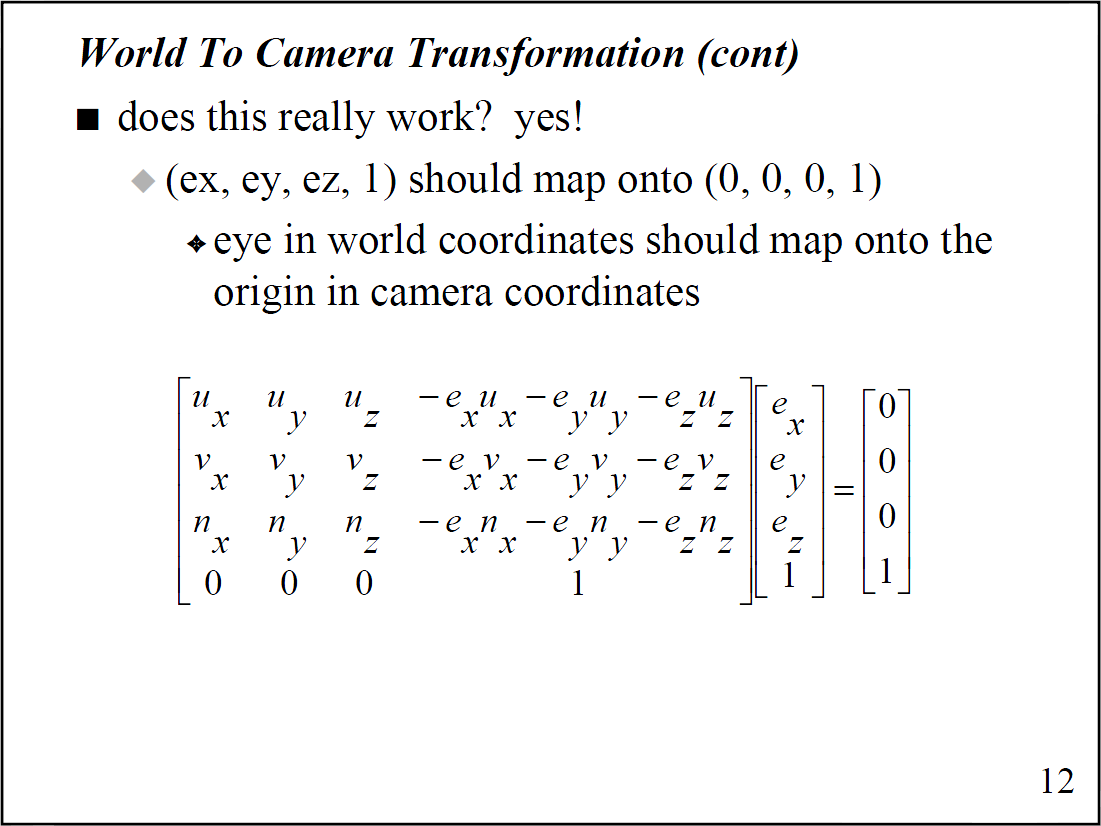 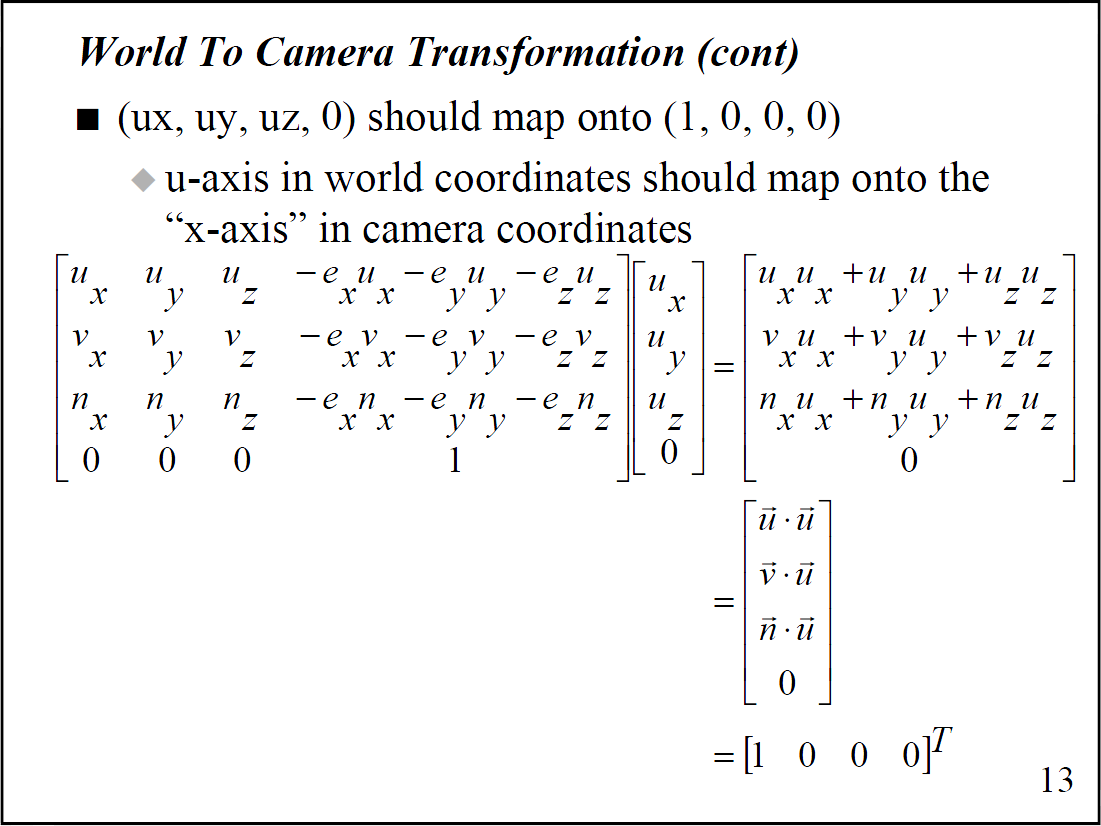 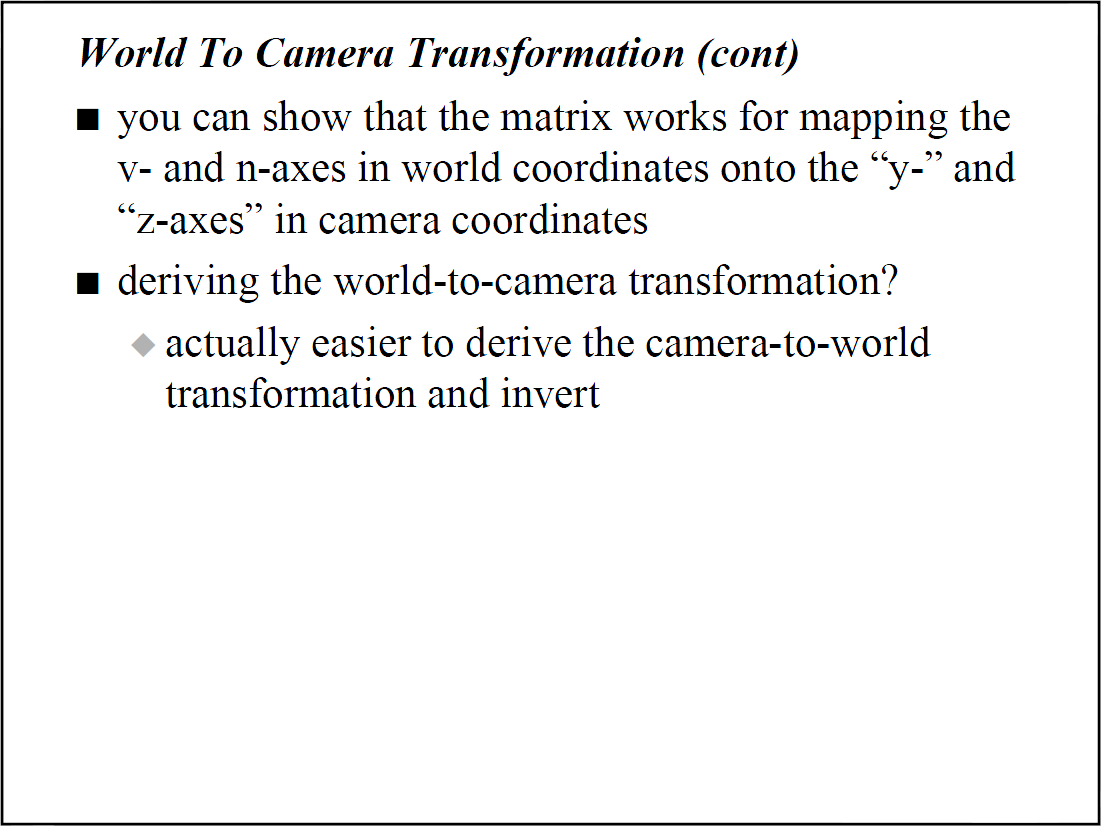 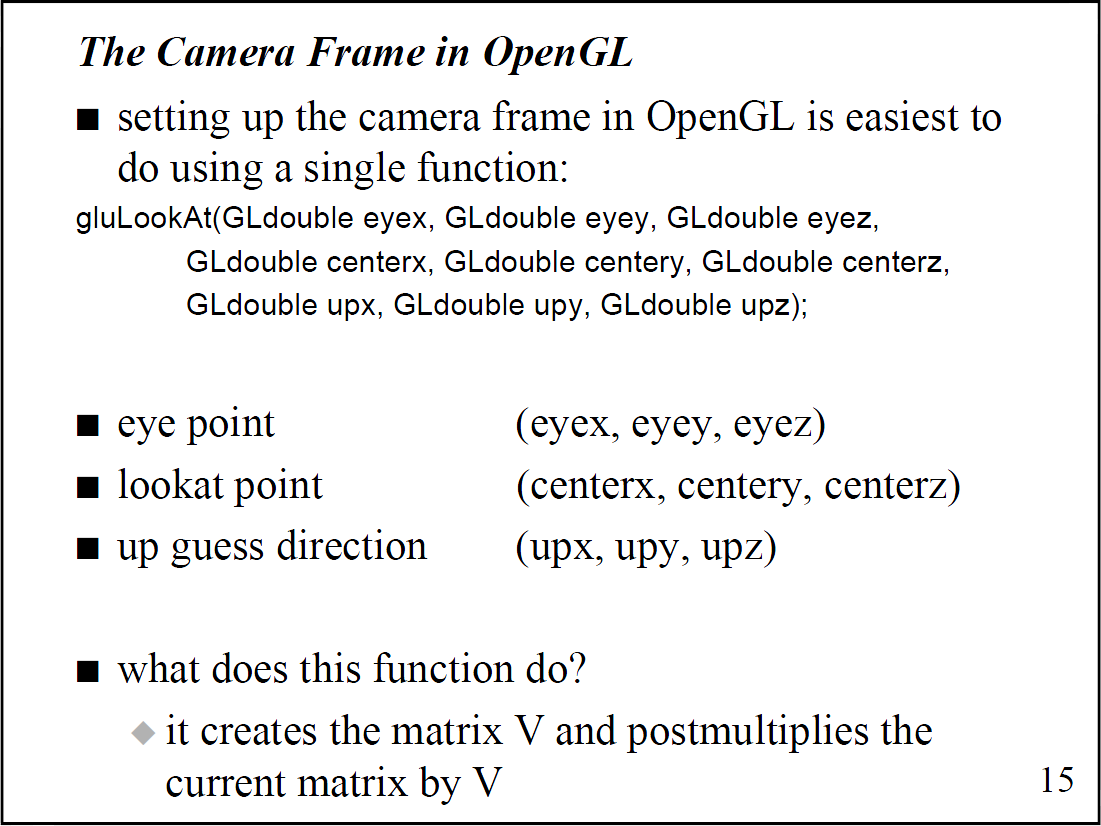 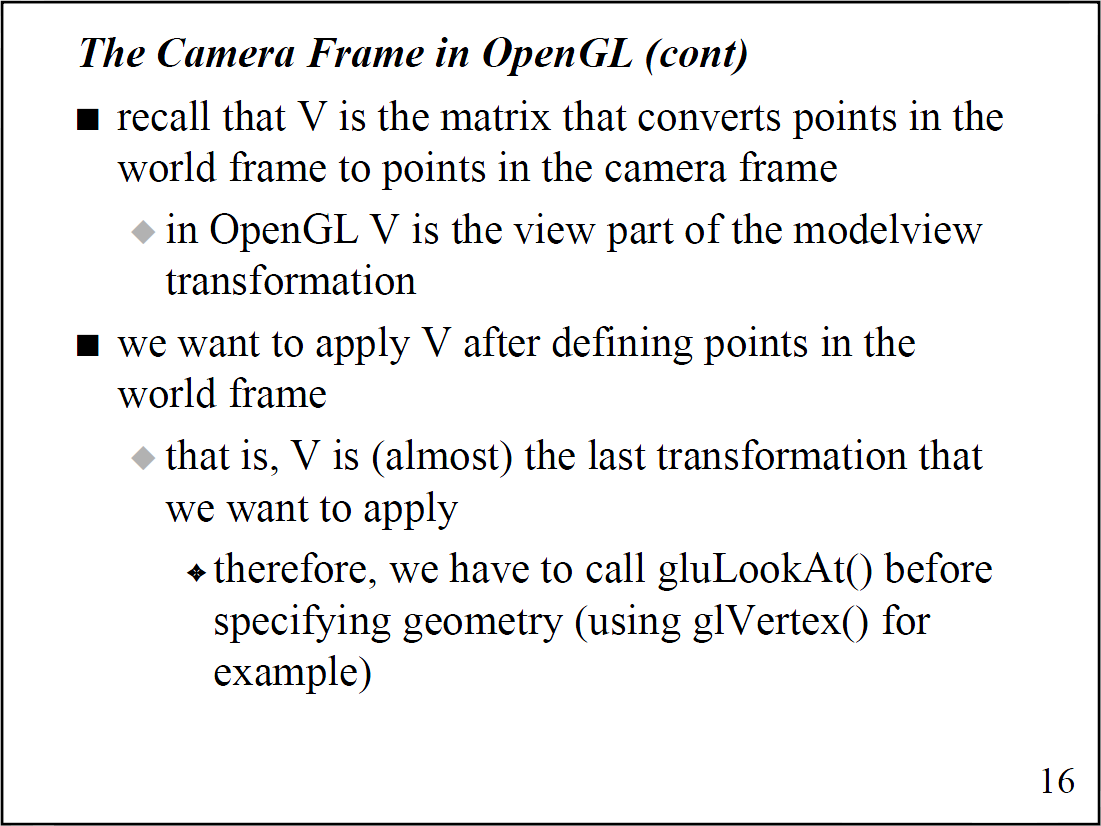 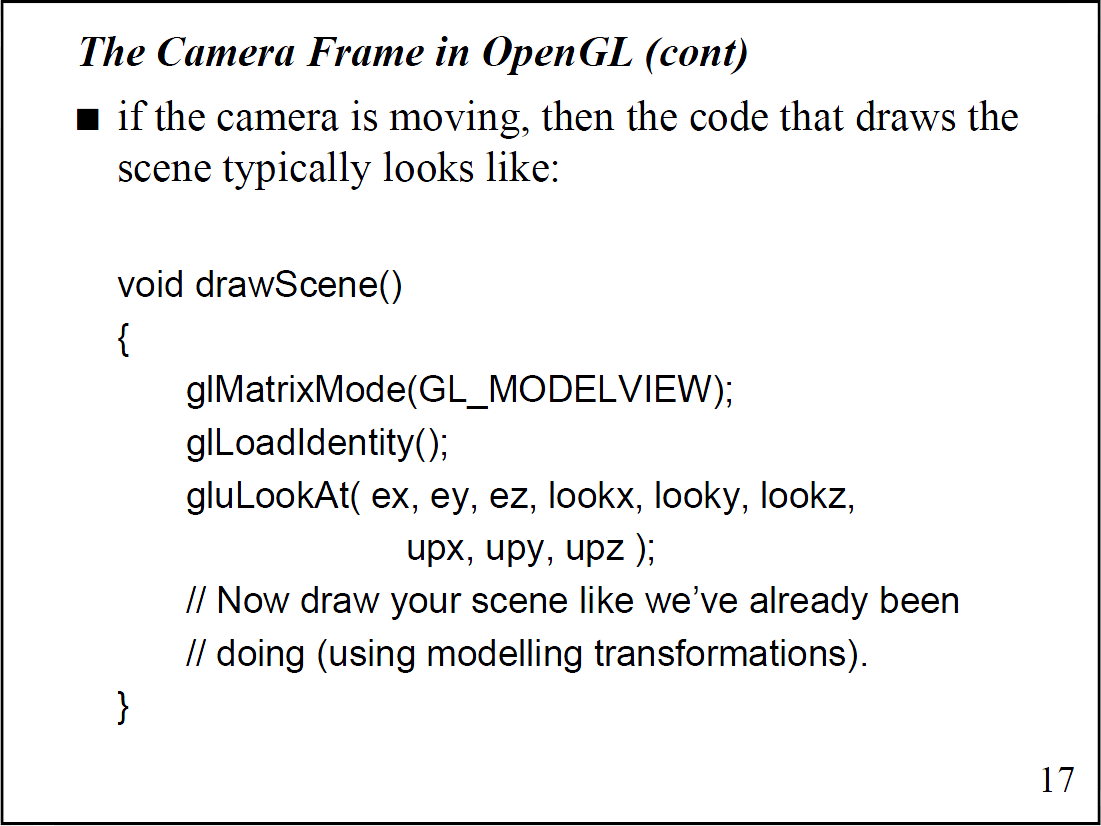 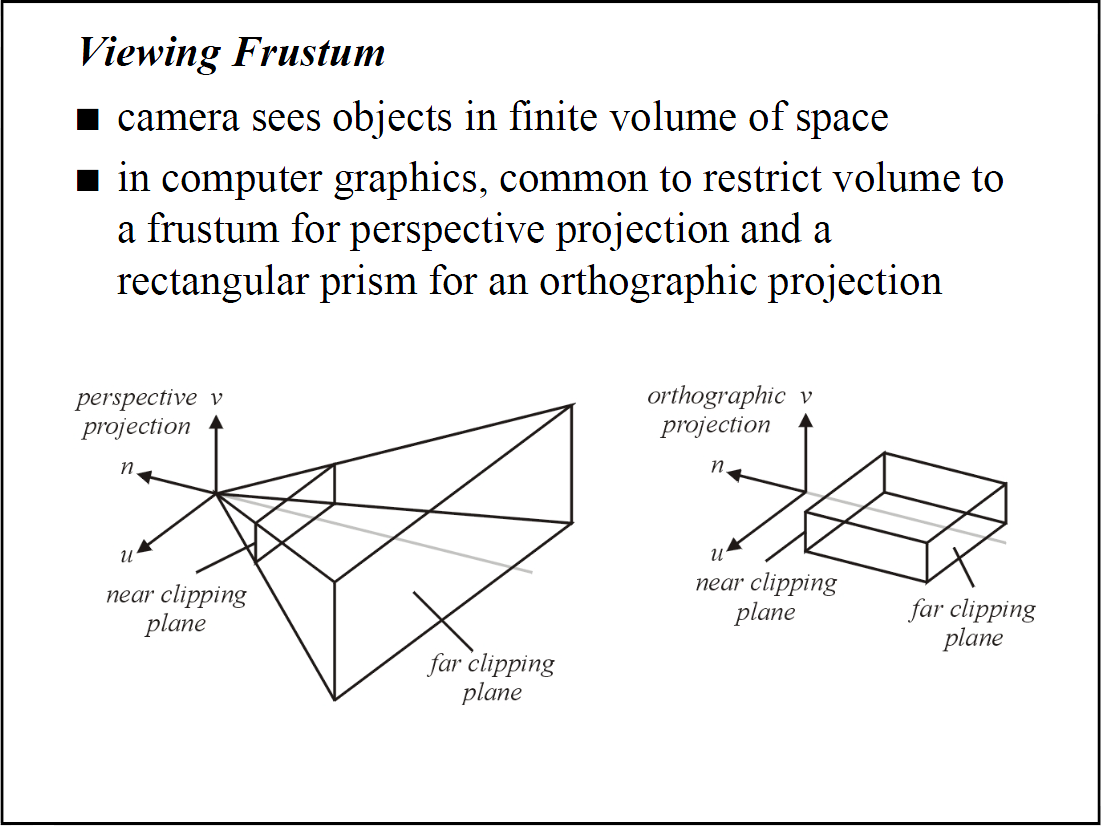 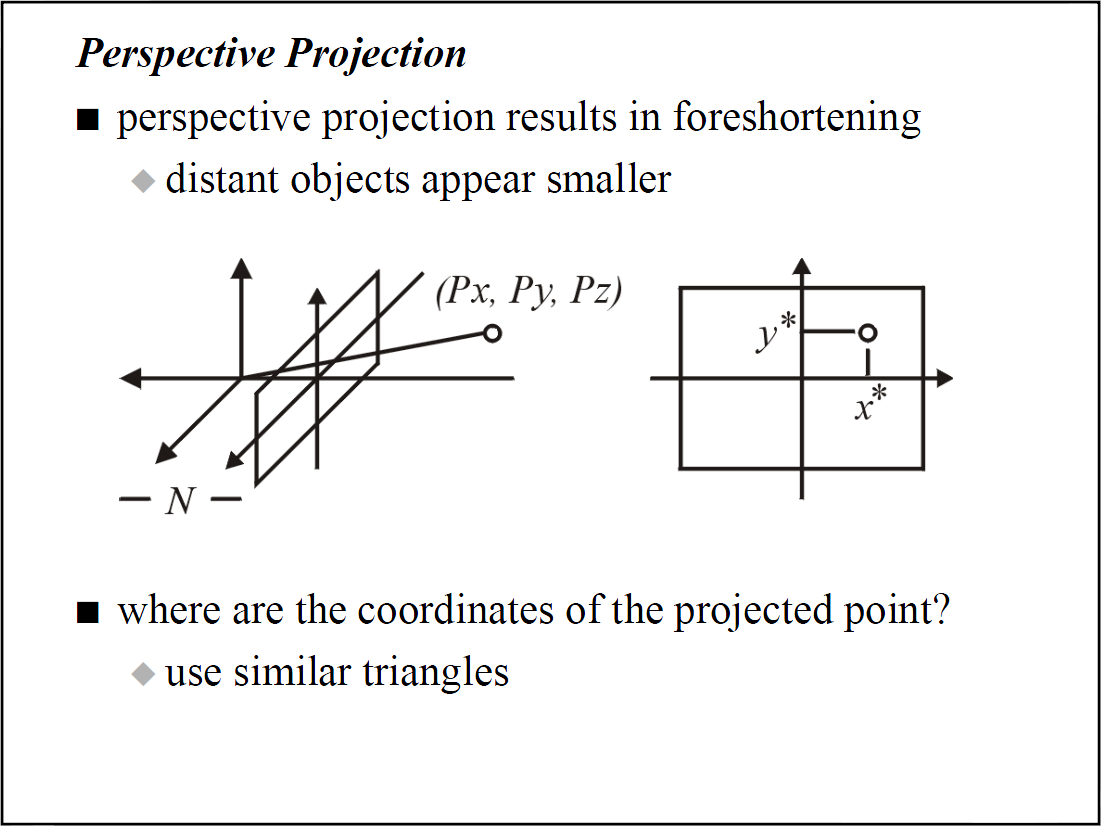 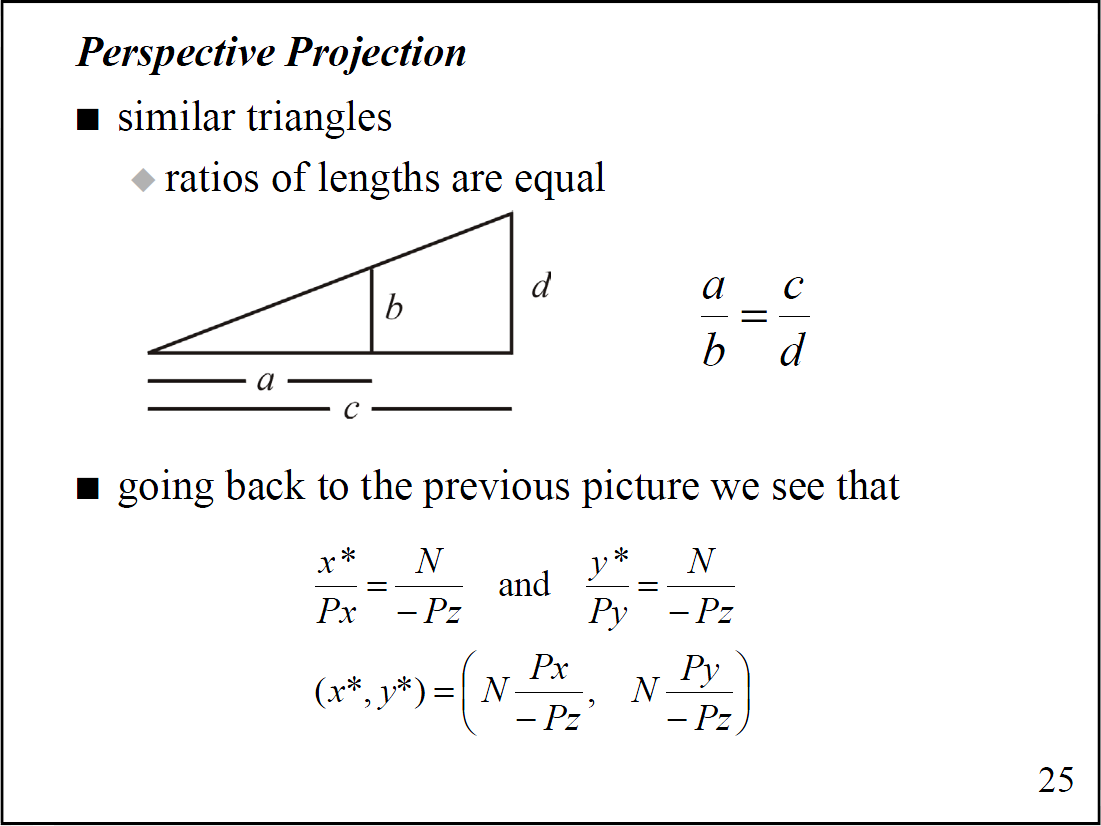 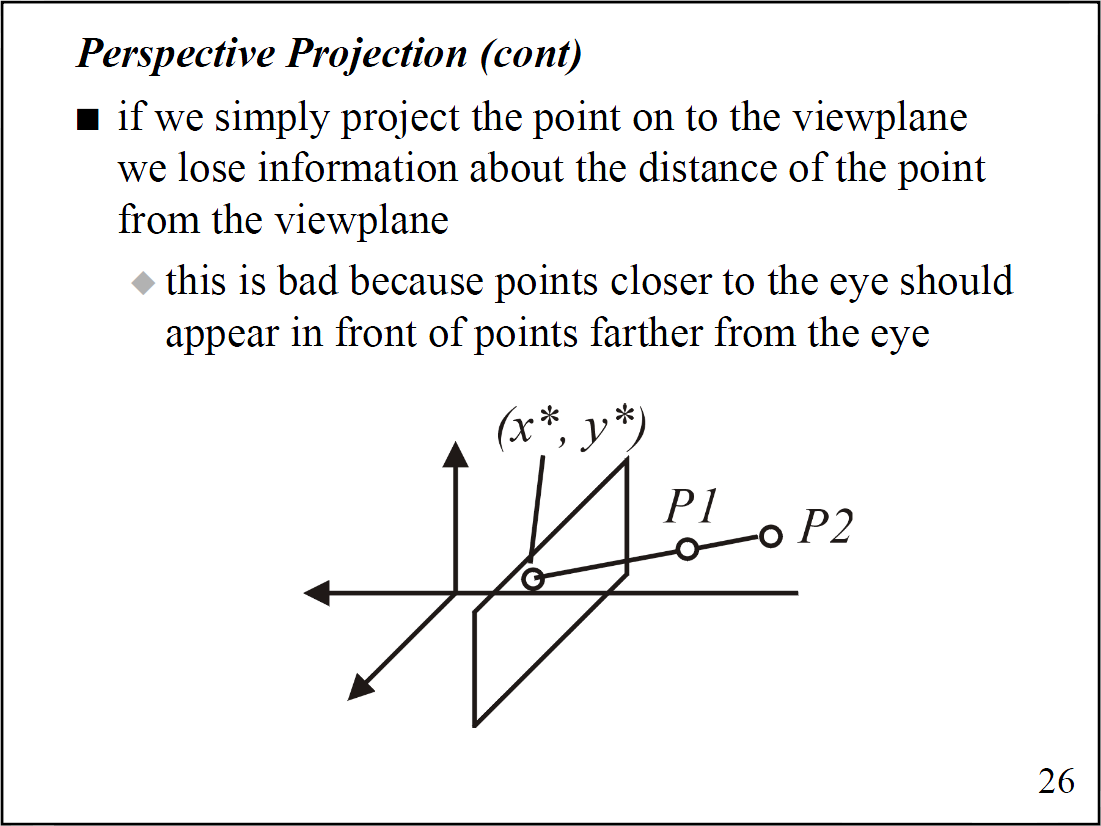 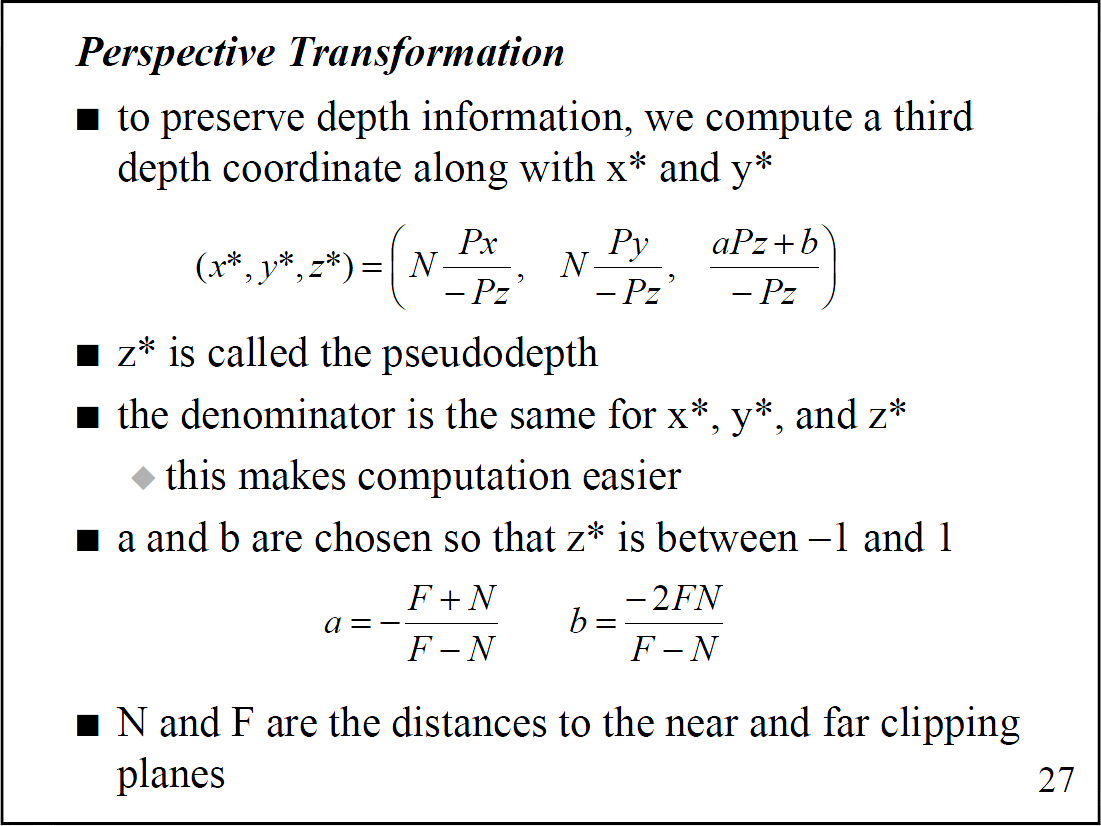 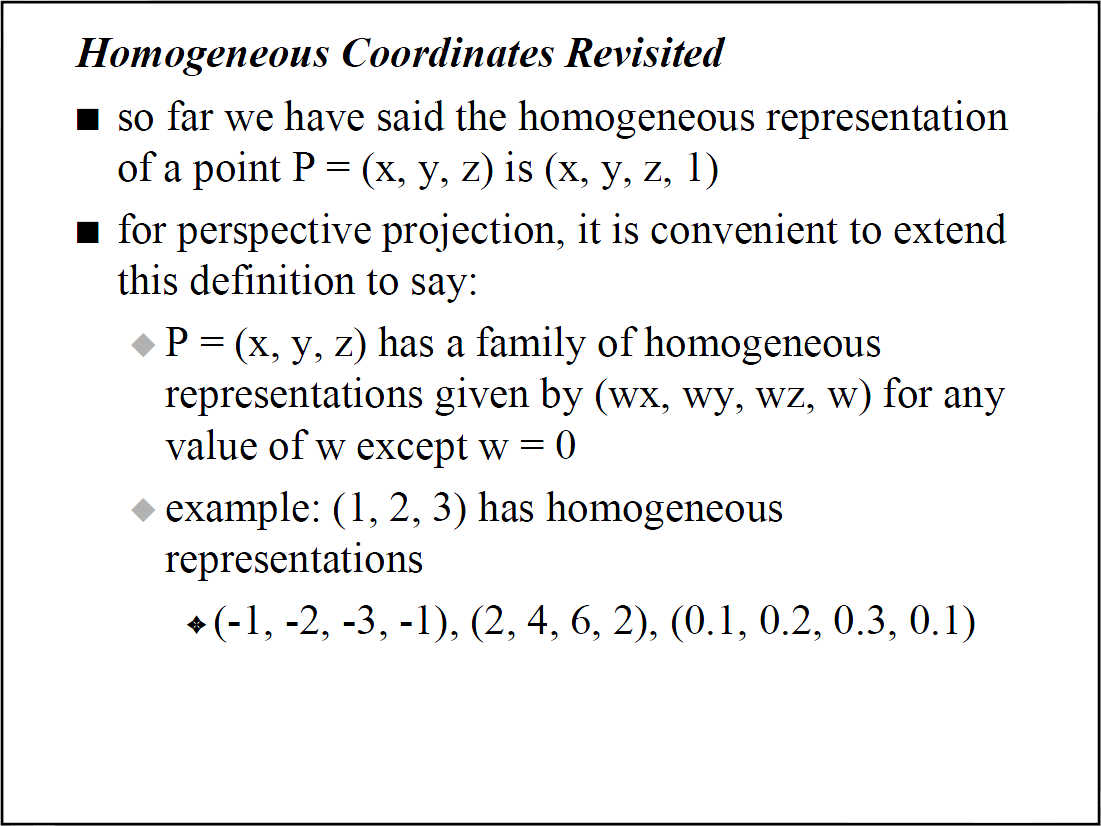 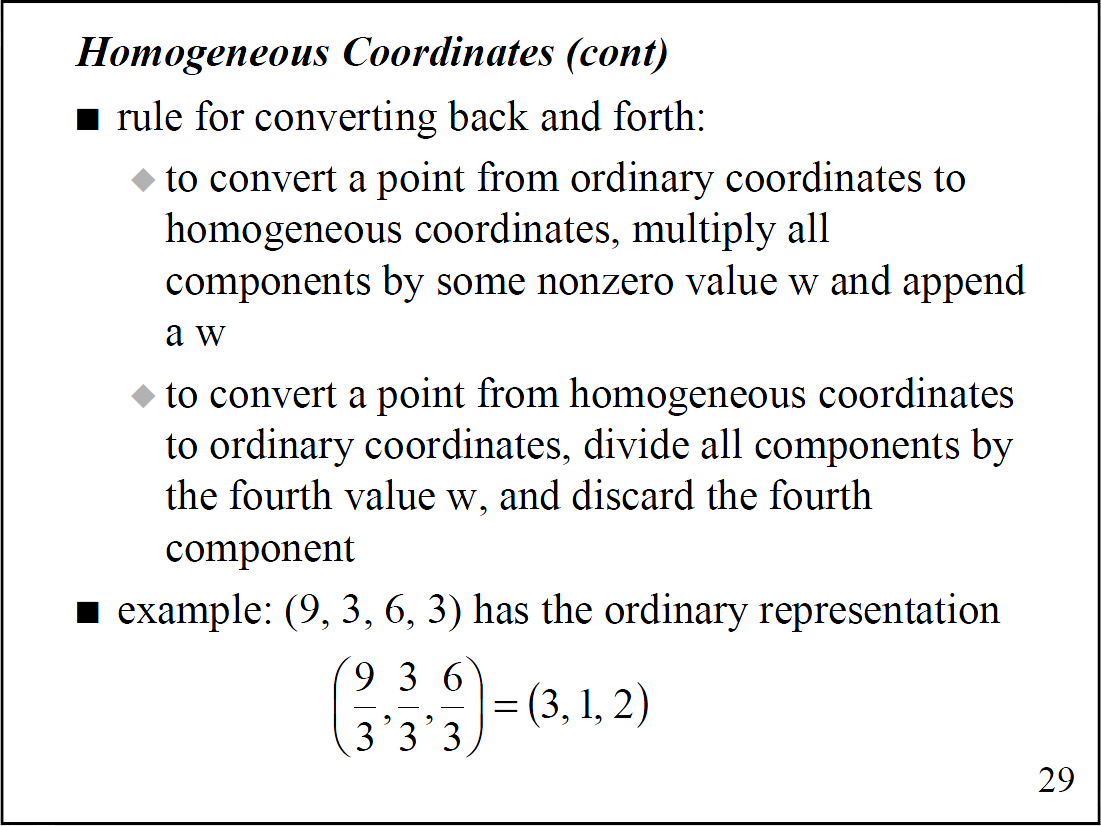 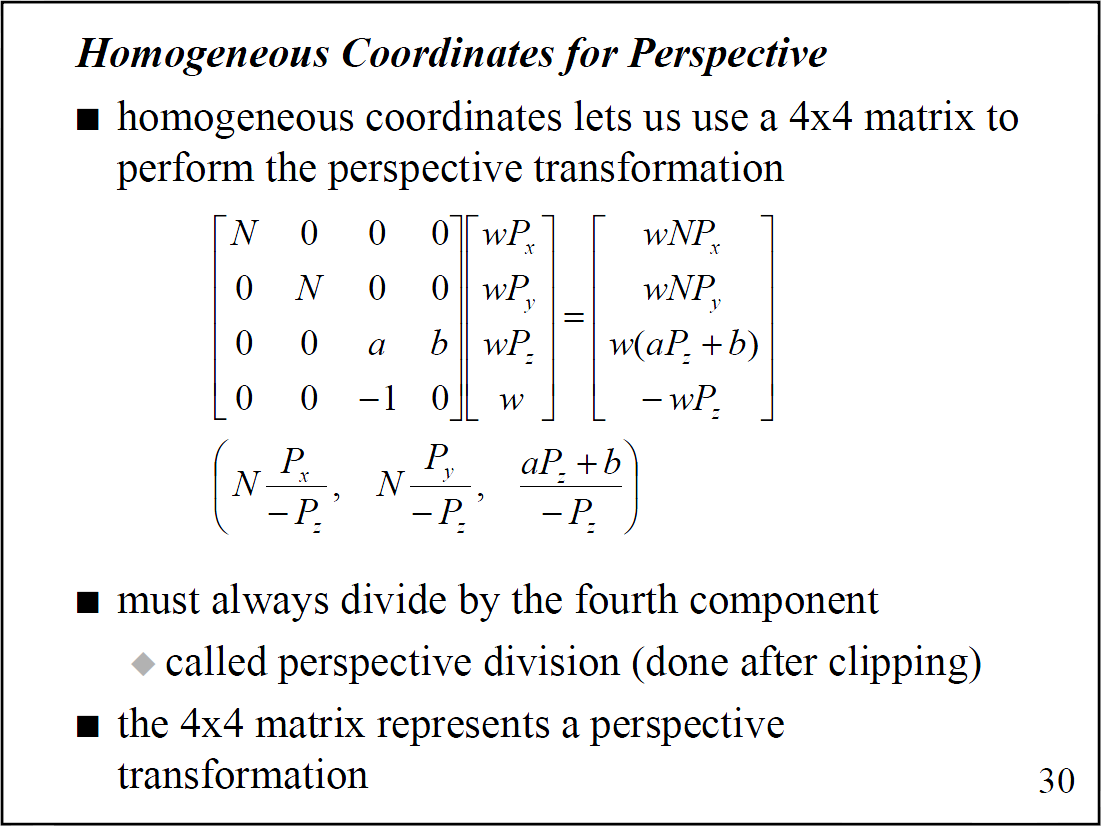 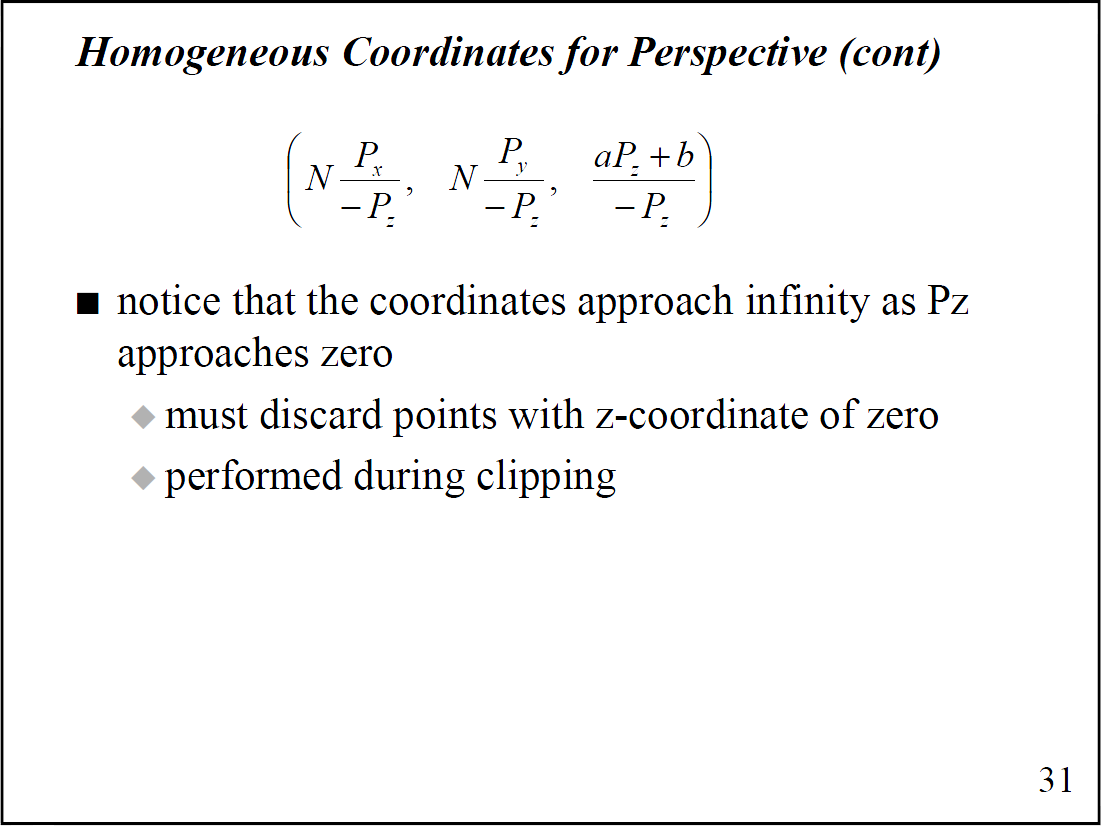 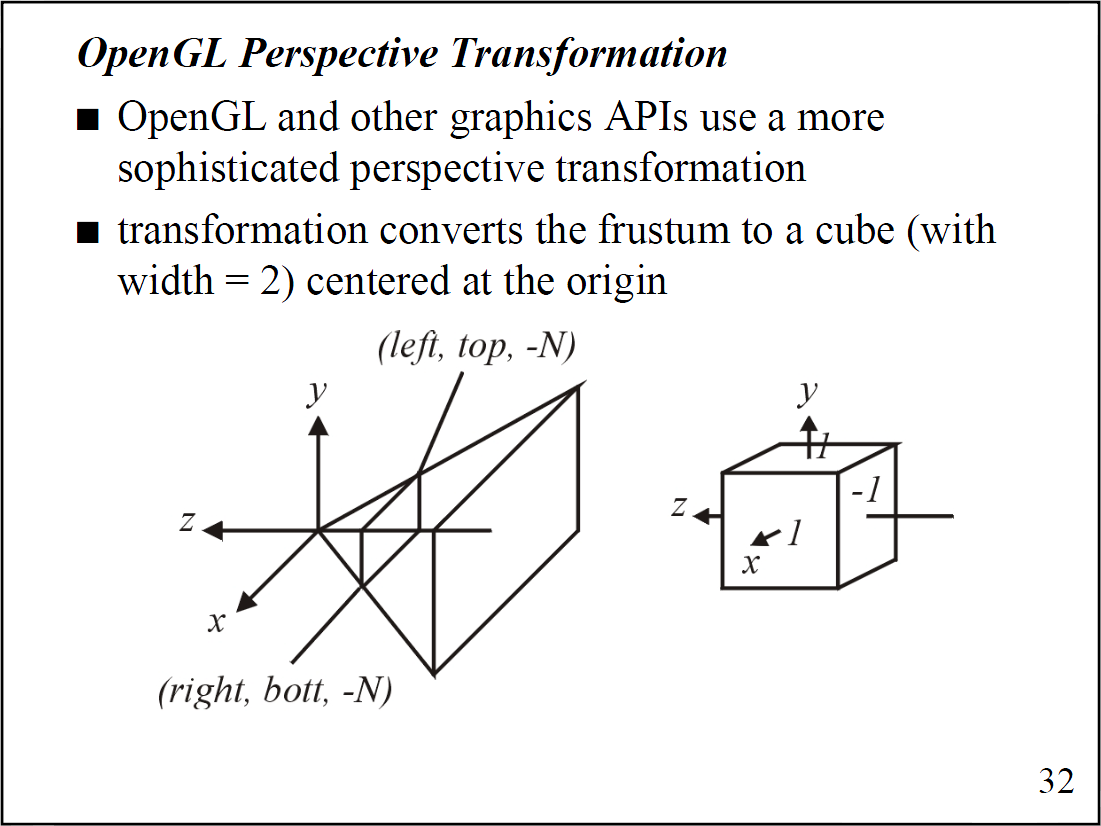 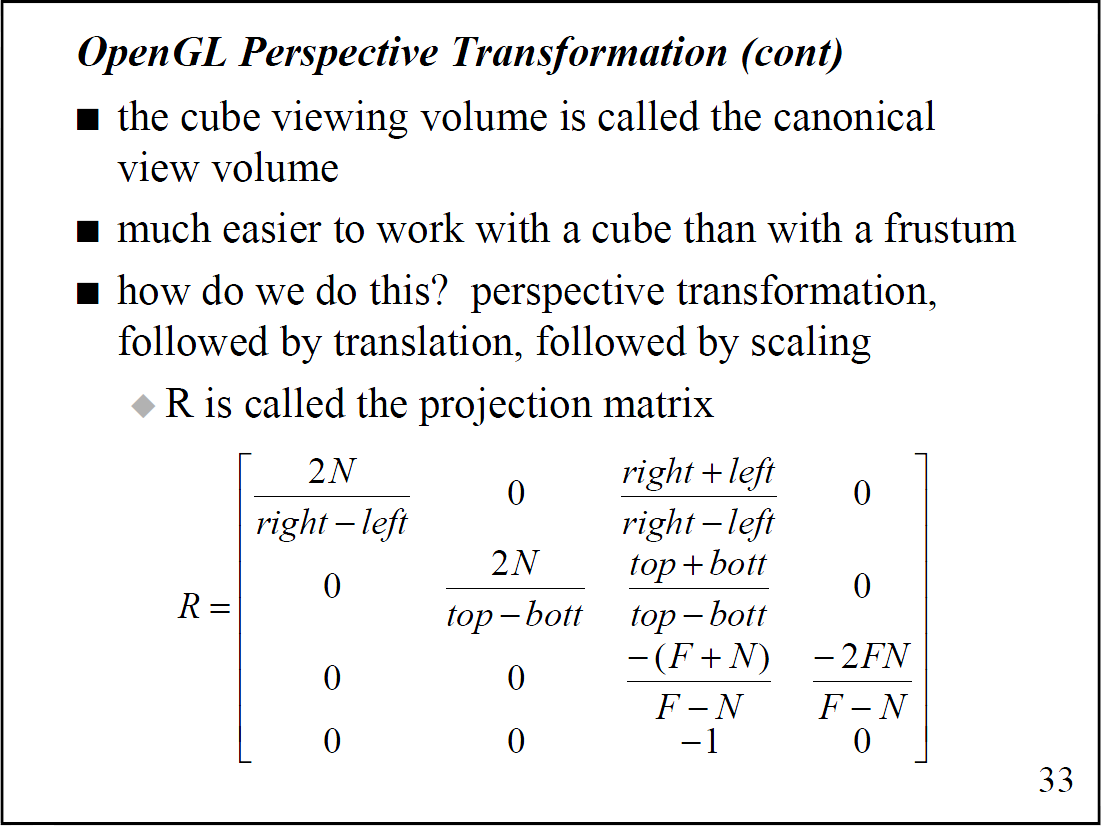 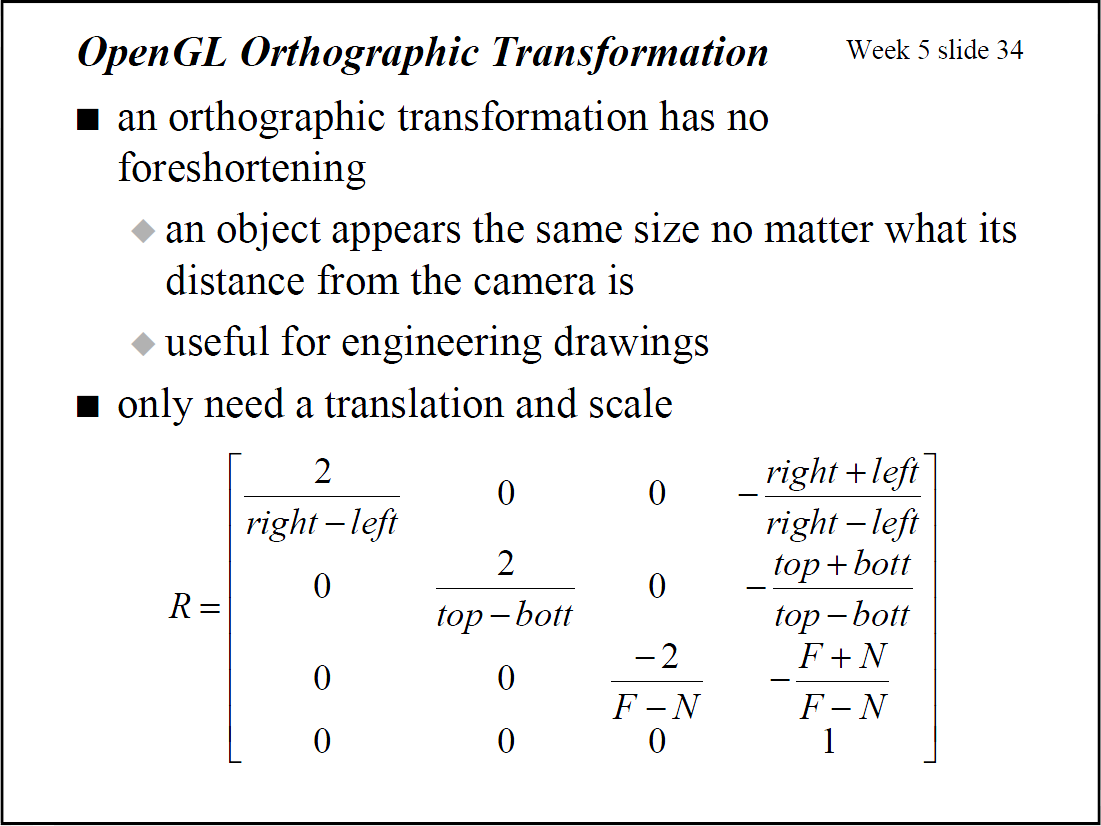